ICG/PTWS SC
March 6-9, 2023
NWPTAC Report
Yutaro TAIRA
Northwest Pacific Tsunami Advisory Center (NWPTAC)
Japan Meteorological Agency (JMA)
NWPTAC Major Activities (Dec. 2021 – Feb. 2023)
Mar. 01, 2022	EPOS6 (Tokyo) started operation

Apr. 12, 2022 	Communications Test 
      
Sep. 14, 2022	EPOS6 (Osaka) started operation

Oct. 13, 2022  Live Communications Test for the PacWave22

Feb. 07, 2023 	Communications Test
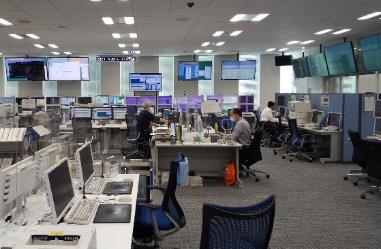 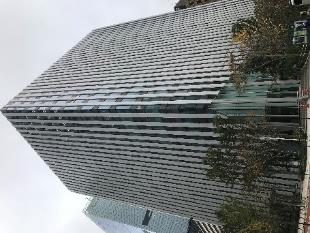 Operation Room of NWPTAC (JMA)
Japan Meteorological Agency
2
EPOS6
〇The operating system of the Earthquake and Tsunami Observation Information Service has been updated.
This system is called Earthquake Phenomena Observation System (EPOS). 
〇A new system (EPOS6) has been installed at the Tokyo Headquarter and the Osaka Regional Headquarter. These two systems have the same functions.
〇In the case of Tokyo system is down, we can issue NWPTAs using the Osaka system from Tokyo.
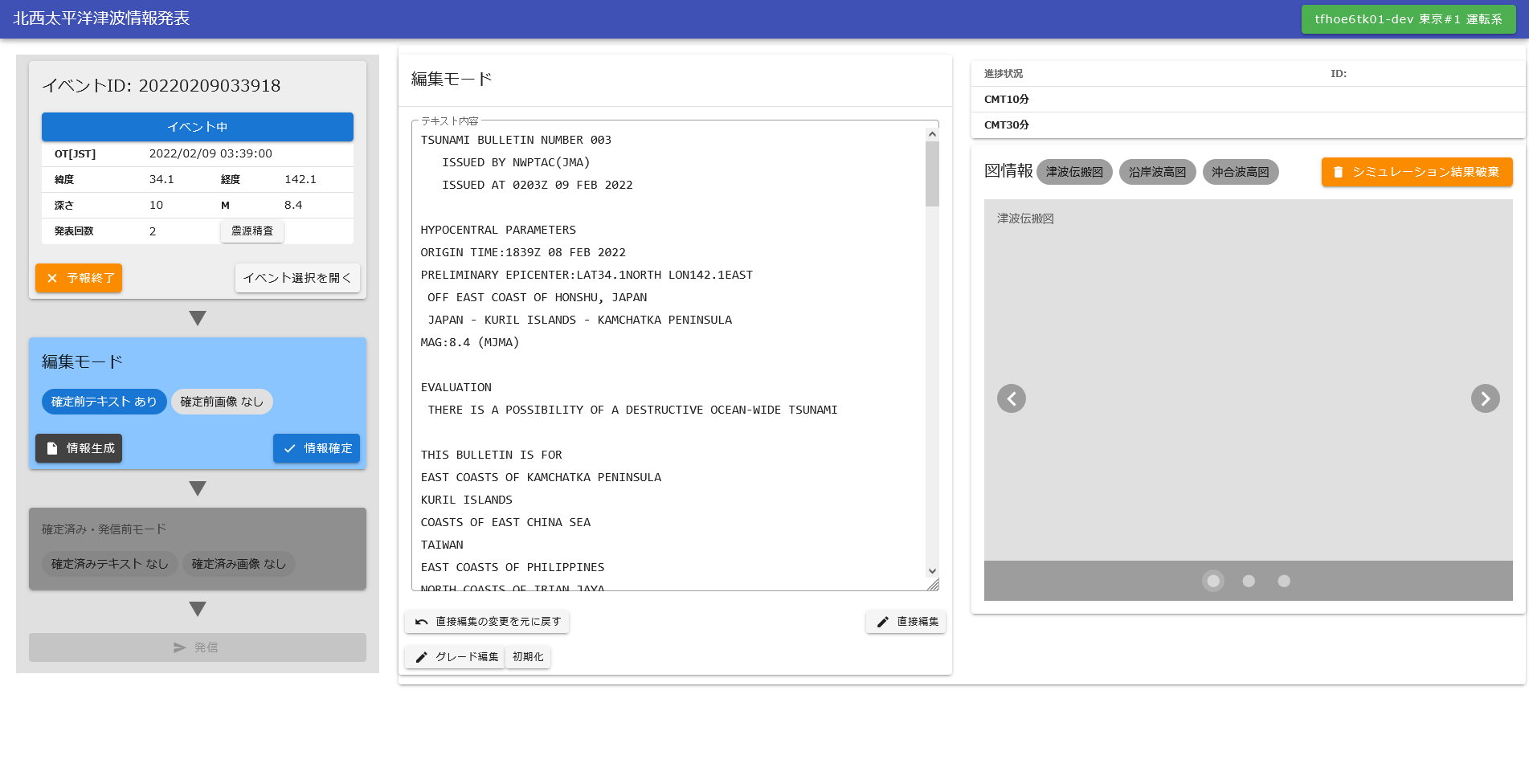 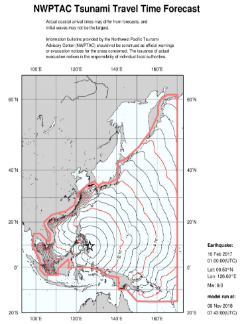 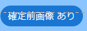 3
operation screen for NWPTAs of EPOS6
NWPTA  Issuance  (December 2021 – February 2023)
*1) T1, T2: Elapsed time from Eq. origin time to Issuance 1st/2nd NWPTA Products (minutes)
*2)  Graphical products were provided.
4
Earthquake locations for which NWPTA  were Issued 
 (December 2021 – February 2023)
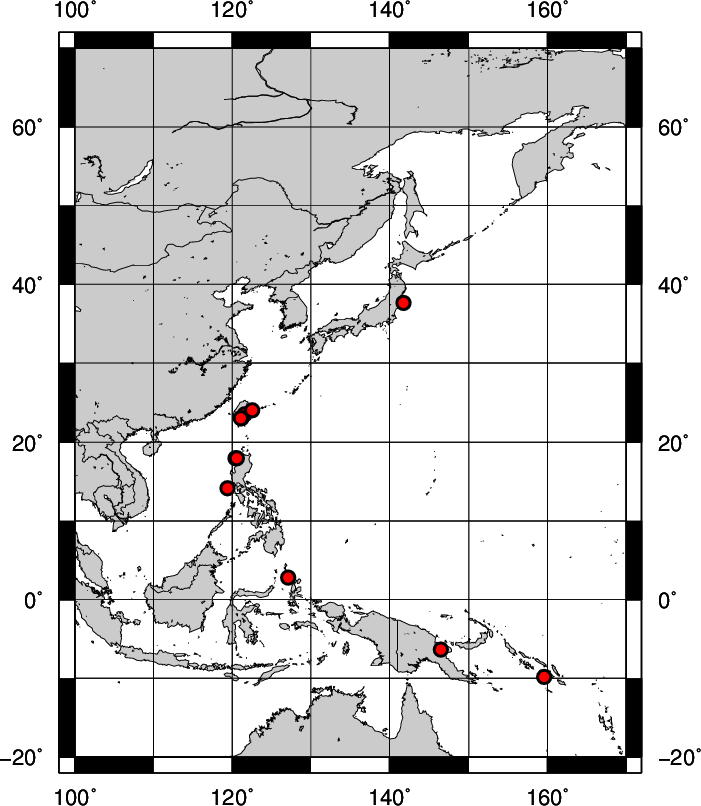 issued for 12events
5
Communication Tests
NWPTAC conducts communication tests basically twice a year since 2012.
Thanks to the coordination of the secretariat and the member states, 
the situation seems to be becoming better.
The same countries (Federated States of Micronesia, Palau, and Solomon Islands) have not responded to communication tests recently.
6